ФГОС: Требования к структуре ООП НОО
Структура ООП
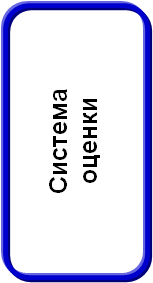 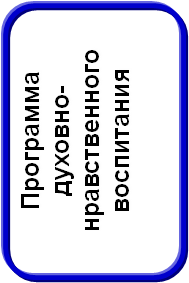 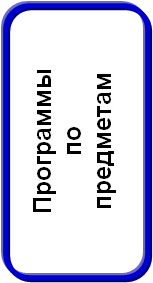 Программа 
коррекционной
работы
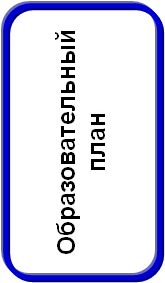 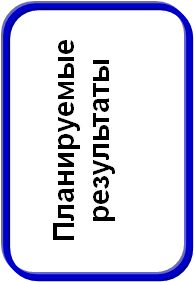 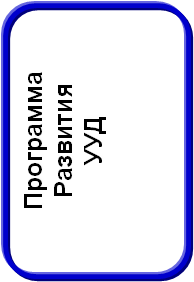 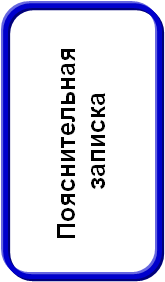 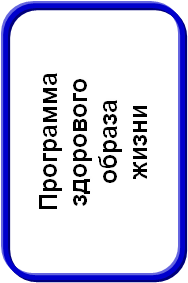 2
Примерная образовательная  программа
ОБРАЗОВАТЕЛЬНЫЙ ПЛАН НОО
обязательная 
часть
часть, формируемая 
участниками 
образовательного 
процесса, включающая 
в том числе внеурочную 
деятельность
Примерная образовательная  программа
БАЗИСНЫЙ ОБРАЗОВАТЕЛЬНЫЙ ПЛАН:
внеурочная деятельность
ЗАДАЧИ:
 обеспечение духовно-нравственного развития  и воспитания обучающихся на ступени начального общего образования 
 становление их гражданской идентичности как основы развития гражданского общества
 приобретение первоначальных навыков совместной продуктивной  деятельности, сотрудничества, взаимопомощи
 формирование у школьника активной деятельностной позиции
Уровни воспитательных результатов
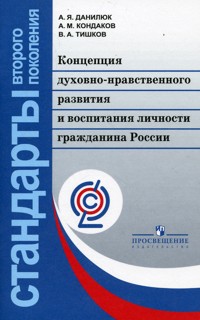 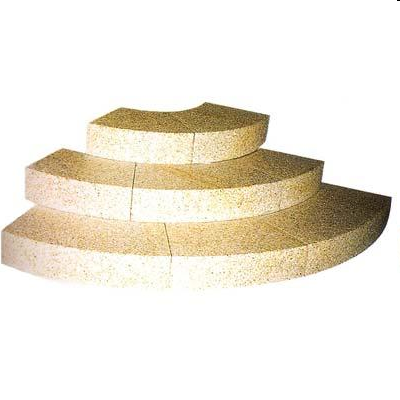 3-й уровень результатов
2-й уровень результатов
1-й уровень результатов
Уровни воспитательных результатов
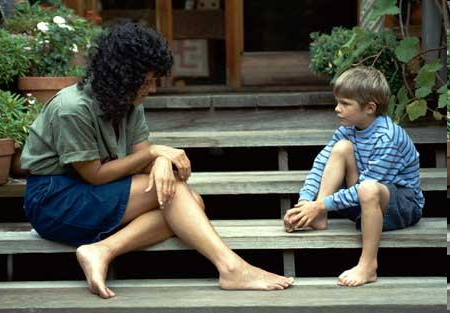 Первый уровень – 

    приобретение школьником социальных знаний (об общественных нормах, об устройстве общества, о социально одобряемых и неодобряемых формах поведения в обществе и т.п.), первичного понимания социальной реальности и повседневной жизни.
Уровни воспитательных результатов
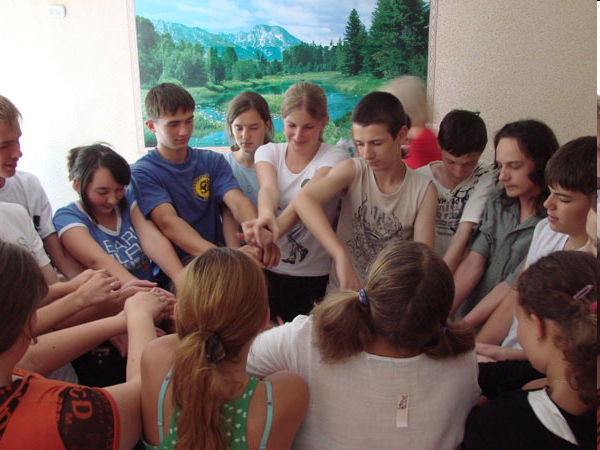 Второй уровень – 

    получение школьником опыта переживания и  позитивного отношения         к базовым ценностям общества, ценностного отношения к социальной реальности в целом.
Уровни воспитательных результатов
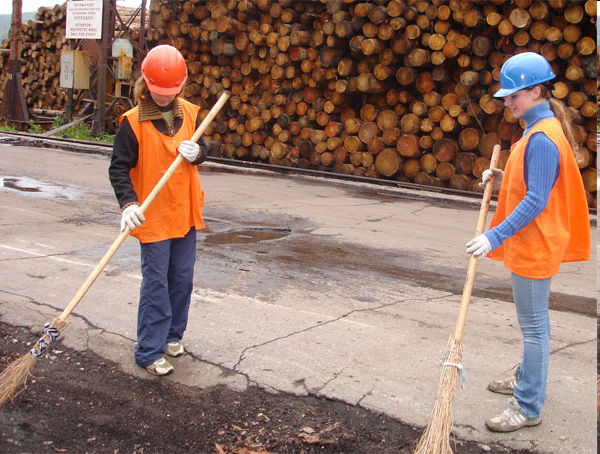 Третий уровень – 

    получение школьником опыта самостоятельного общественного действия
Выделение трех уровней результатов                                    внеурочной деятельности позволит:
разрабатывать образовательные программы внеурочной деятельности с четким представлением  о результатах
подбирать такие формы внеурочной деятельности, которые гарантируют достижение результата определенного уровня
выстраивать логику перехода от результатов одного уровня                  к другому
диагностировать результативность и эффективность внеучебной деятельности
оценивать качество программ внеурочной деятельности по достижению результатов, соответствие избранных форм предполагаемым результатам
Виды внеучебной деятельности
Игровая деятельность
Познавательная деятельность
Проблемно-ценностное общение
Досугово-развлекательная деятельность (досуговое общение)
Художественное творчество
Социальное творчество (социально значимая волонтерская деятельность)
Трудовая (производственная) деятельность
Спортивно-оздоровительная деятельность
Туристско-краеведческая деятельность
Направления внеурочной деятельности
Спортивно-оздоровительное
Художественно-эстетическое 
Научно-познавательное 
Проектная деятельность 
Патриотическое
Примерный план (внеучебная деятельность)
Направления внеурочной работы
Расписание занятий